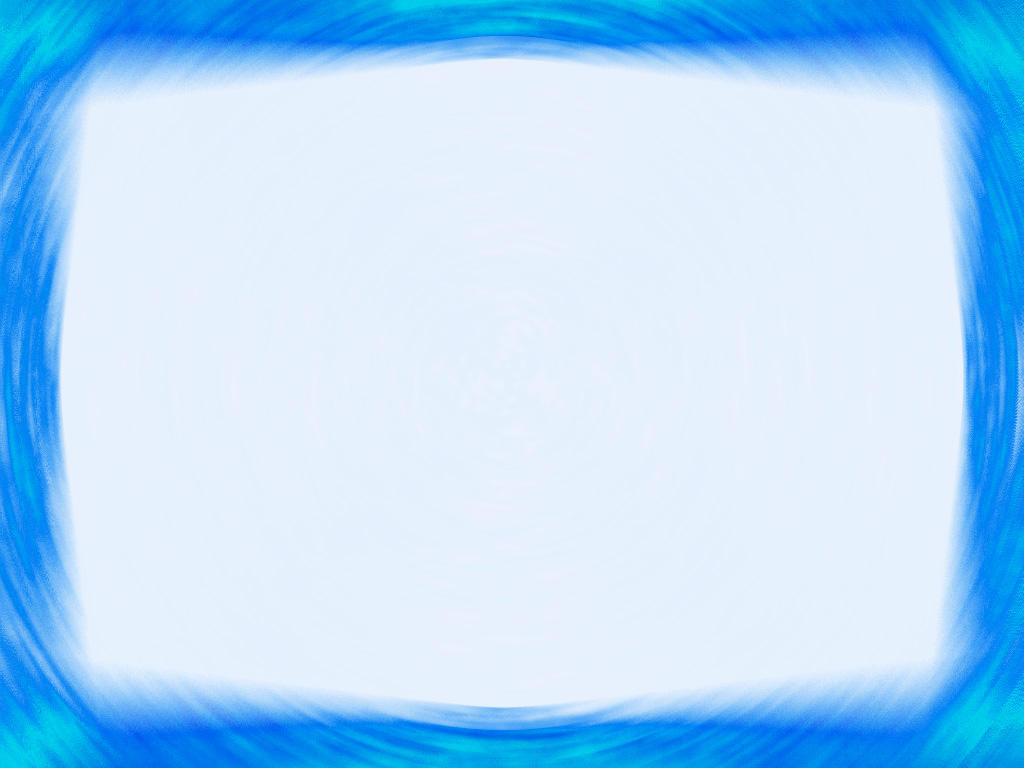 Сказкотерапевтическое занятие
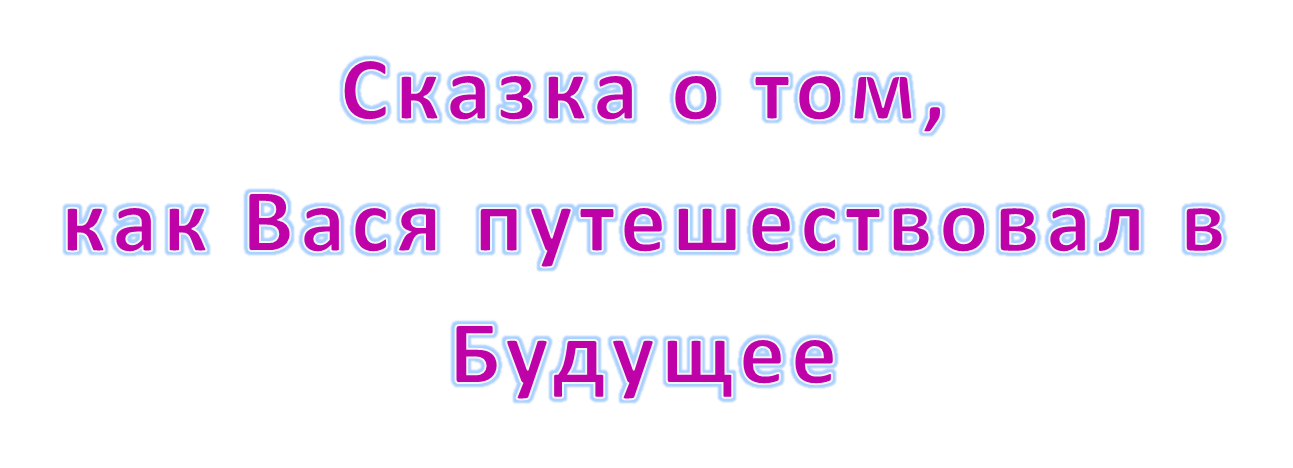 Выполнила: педагог-психолог
Демьянова Т. В.
МКОУ Светлоярская СОШ №1
Правила поведения в сказке

-  Чего в другом не любишь, того и сам не делай.
- Добровольно помогай товарищу в случае необходимости.
-  Умей остановить друга, если он делает что-то нехорошее.
-  Не смейся над ошибками других, ты можешь ошибиться сам.
-  Помни о благодарности – говори волшебные слова. 
-  С людьми живи в мире, с пороками сражайся.
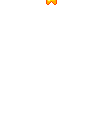 Сказка о том,
как Вася путешествовал в
Будущее
9 х 3 = ?
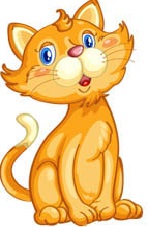 На столе лежали 4 яблока. Одно из них разрезали пополам и положили на стол.  Сколько яблок на столе?
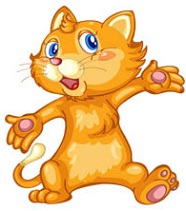 Кто молча учит?
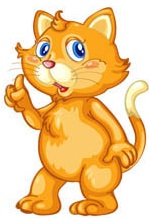 Мррр… 
Молодцы ребята!
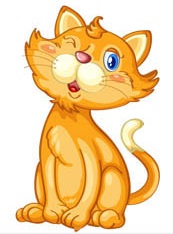 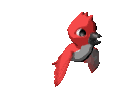 Сказкеконец!
В презентации использованы ресурсы Интернета
http://forum.materinstvo.ru/index.php?s=d0c1a26d8e62fe7927b9208c2de446cd&showforum=223
 http://www.lenagold.ru/fon/clipart/l/lavk/lavoch05.jpg   
http://www.lenagold.ru/fon/clipart/p/pir/pirog27.jpg